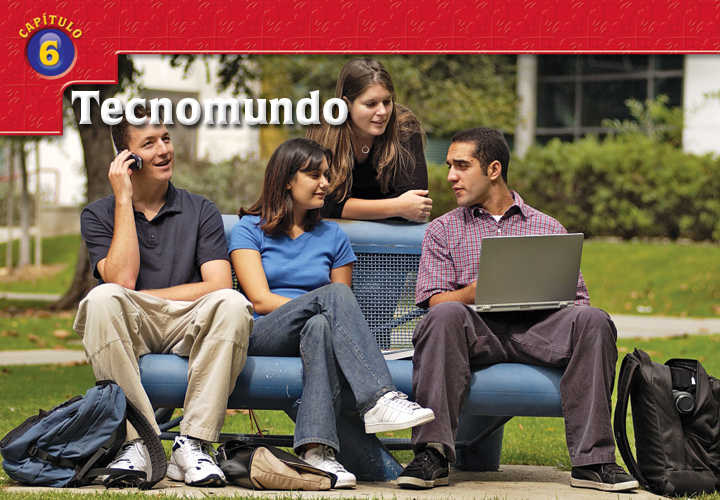 Estos estudiantes de varios países latinos se sirven de la tecnología al hacer sus estudios en California.
Capítulo 6
1 of 57
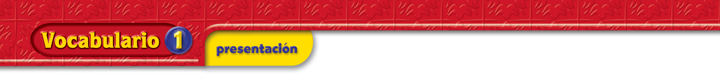 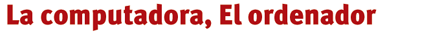 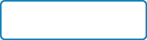 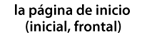 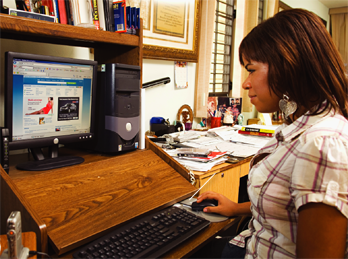 Cristina estaba sentada delante de su computadora.
Prendió la computadora.
Quería entrar en línea.
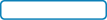 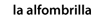 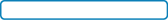 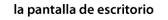 Por eso, hizo clic con el ratón.
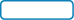 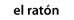 Cuando terminó, apagó la computadora.
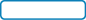 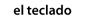 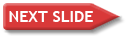 Capítulo 6
2 of 57
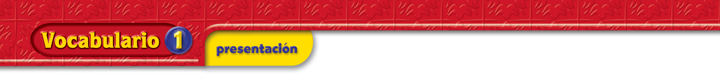 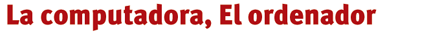 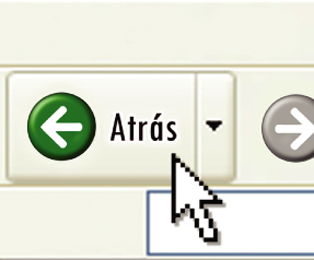 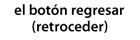 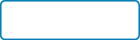 Cristina navegaba la red (el Internet).
Quería regresar a un sitio Web anterior.
Hizo clic en el botón regresar.
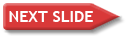 Capítulo 6
3 of 57
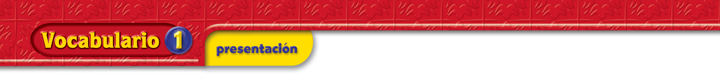 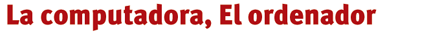 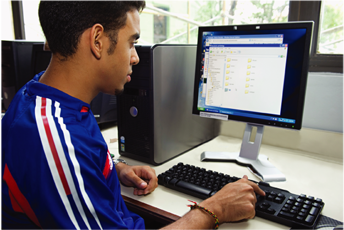 José no quería guardar cierto archivo.
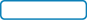 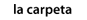 Ya no lo necesitó y lo borró.
Oprimió (Pulsó) el botón borrador.
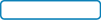 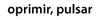 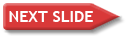 Capítulo 6
4 of 57
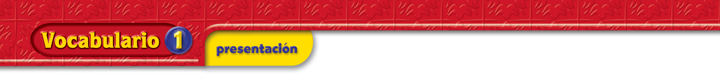 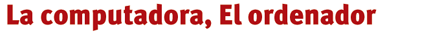 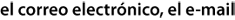 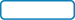 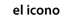 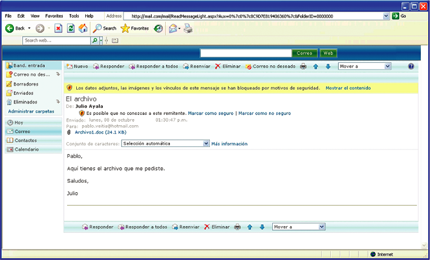 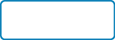 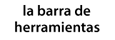 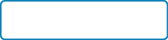 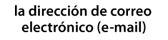 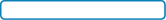 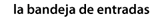 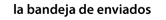 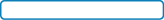 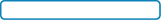 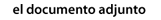 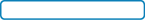 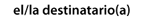 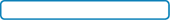 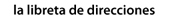 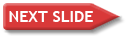 Capítulo 6
5 of 57
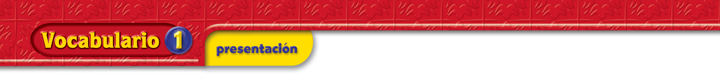 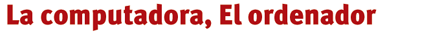 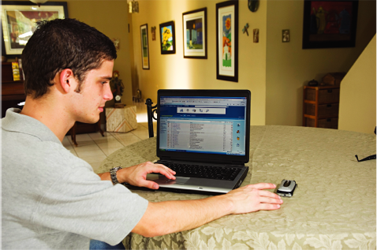 Hoy Paco recibió muchos correos electrónicos.
Los leyó todos pero no contestó todos.
Había tres que no le interesaron y los borró.
Enviaba un correo cuando sonó su móvil (celular).
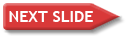 Capítulo 6
6 of 57
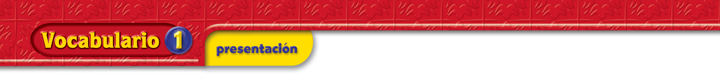 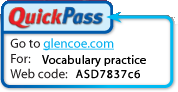 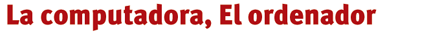 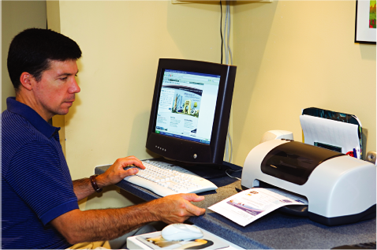 El padre de José Luis recibió un boleto aéreo electrónico por correo electrónico.
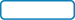 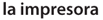 Quería una copia dura de su boleto y lo imprimió.
La sacó de la impresora.
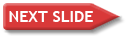 Capítulo 6
7 of 57
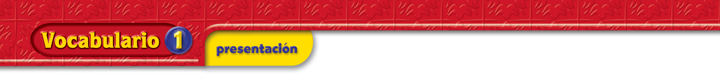 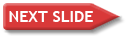 Capítulo 6
8 of 57
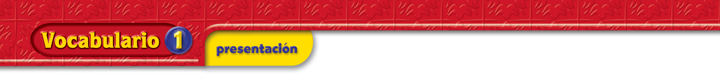 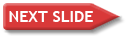 Capítulo 6
9 of 57
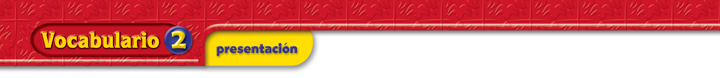 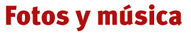 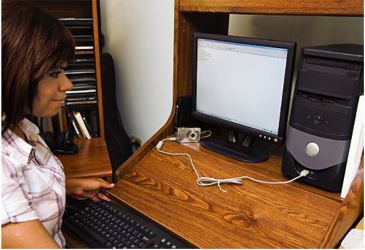 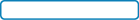 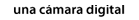 A Cristina le encanta la fotografía.
Siempre descarga (baja) las fotos que toma con su cámara digital o su móvil a su computadora.
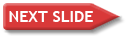 Capítulo 6
10 of 57
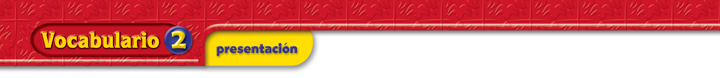 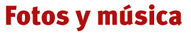 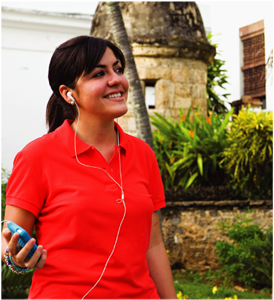 A Anita le encanta la música.
Siempre baja sus canciones favoritas a su MP3.
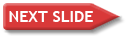 Capítulo 6
11 of 57
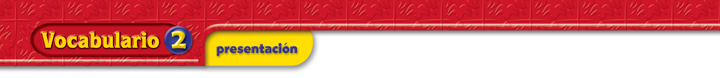 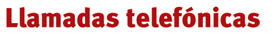 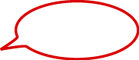 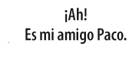 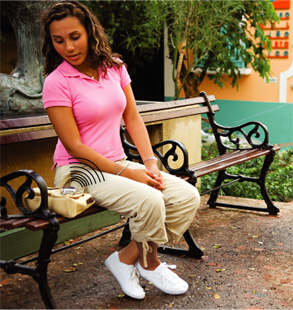 Sonó el móvil de Patricia.
Sabía quien la llamaba por el timbre.
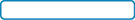 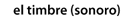 Es el timbre que asignó a su mejor amigo.
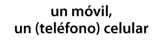 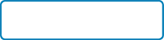 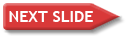 Capítulo 6
12 of 57
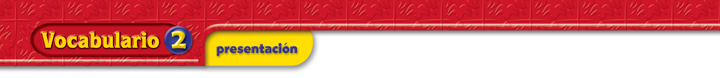 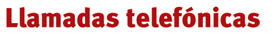 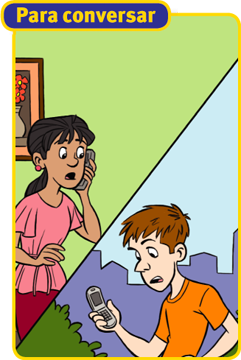 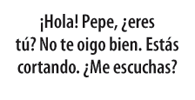 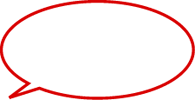 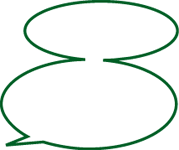 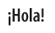 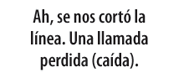 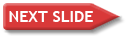 Capítulo 6
13 of 57
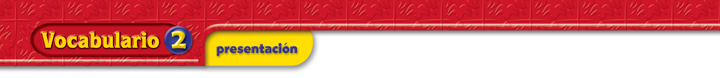 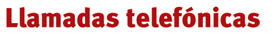 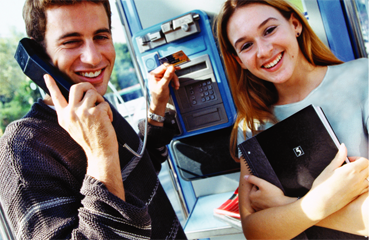 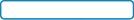 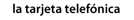 Juan y Teresa estaban en España.
Usaron un teléfono público para llamar a casa.
Para llamar a Estados Unidos, tenían que marcar el prefijo del país.
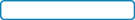 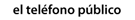 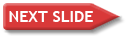 Capítulo 6
14 of 57
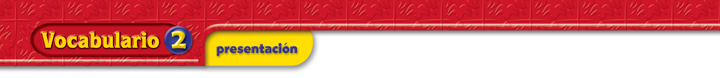 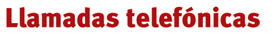 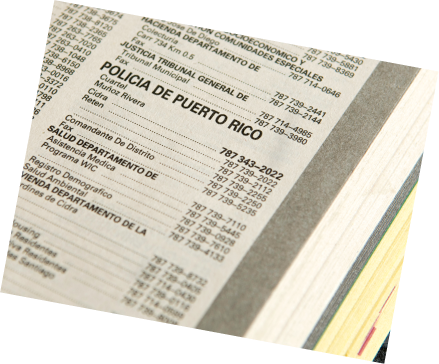 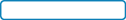 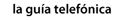 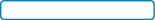 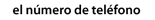 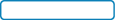 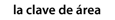 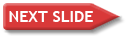 Capítulo 6
15 of 57
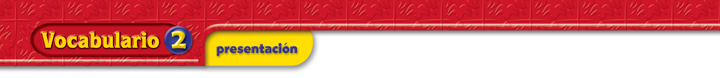 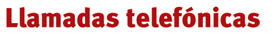 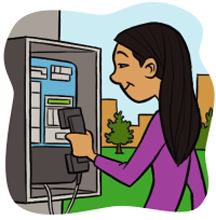 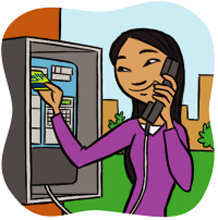 Descolgó (el auricular).
Introdujo su tarjeta en la ranura.
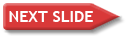 Capítulo 6
16 of 57
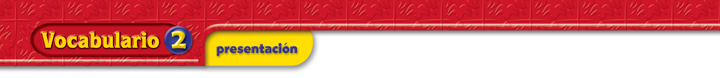 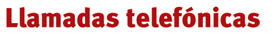 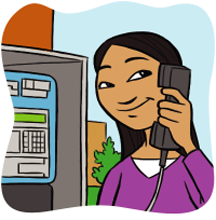 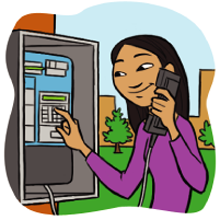 Esperó el tono.
Marcó el número que deseaba.
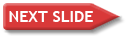 Capítulo 6
17 of 57
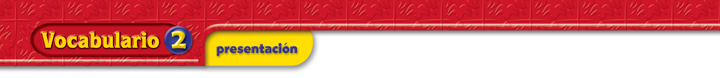 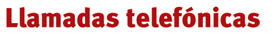 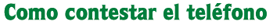 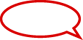 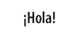 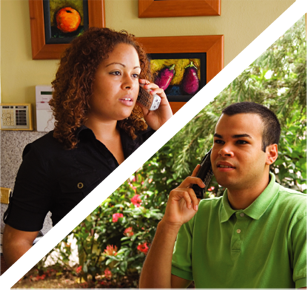 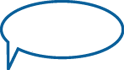 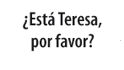 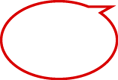 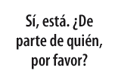 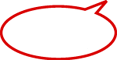 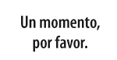 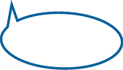 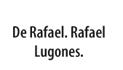 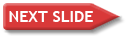 Capítulo 6
18 of 57
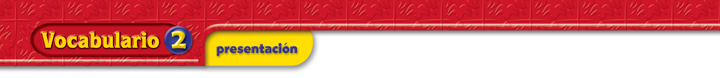 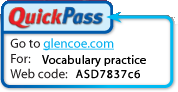 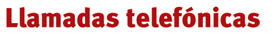 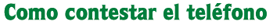 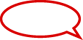 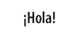 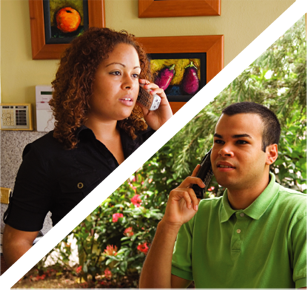 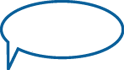 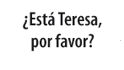 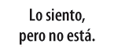 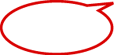 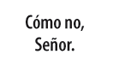 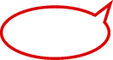 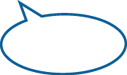 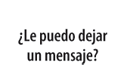 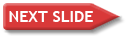 Capítulo 6
19 of 57
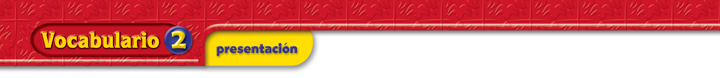 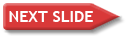 Capítulo 6
20 of 57
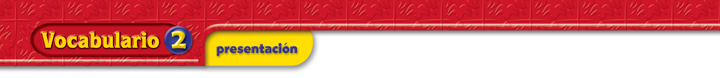 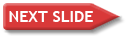 Capítulo 6
21 of 57
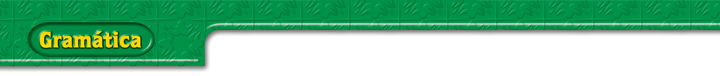 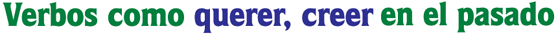 Since most mental processes involve duration or continuance, verbs that deal with mental activities or conditions are most often expressed in the _______________ in the past. The most common of these verbs are:
imperfect tense
creer
pensar
desear
preferir
querer
poder
tener ganas de (to feel like)
saber
sentir
gustar
Él sabía lo que preferíamos.
Yo tenía ganas de salir.
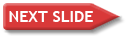 Capítulo 6
22 of 57
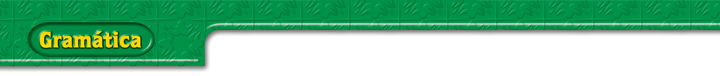 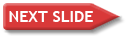 Capítulo 6
23 of 57
Anoche volví a casa y envié unos correos electrónicos.
Luego pasé un rato navegando la red.
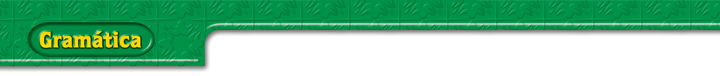 Y a eso de las nueve fui a ver la tele.
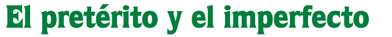 1.    The choice of whether to use the preterite or imperfect depends upon        whether the speaker is describing an action completed in the past or a        continuous, recurring action in the past.
2.    You use the ________ to express actions or events that began and ended at a        specific time in the past.
preterite
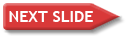 Capítulo 6
24 of 57
Luego pasaba un rato navegando la red.
Cada noche volvía a casa y enviaba unos correos electrónicos.
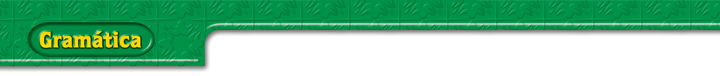 Y después iba a la sala donde veía la tele.
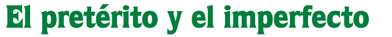 3.    You use the _________ to talk about a continuous, habitual, or repeated        action in the past. The moment when the action began or ended is        unimportant.
imperfect
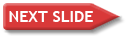 Capítulo 6
25 of 57
Pero anoche me acosté temprano.
Ella navegó la red anoche.
Yo siempre me acostaba tarde.
Ella siempre navegaba la red.
REPEATED, HABITUAL ACTION
COMPLETED ACTION
Él habló con sus abuelos la semana pasada.
Él hablaba con sus abuelos cada semana.
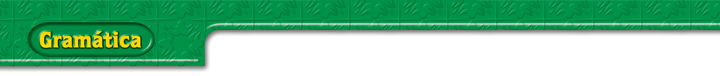 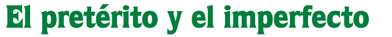 4.    Compare the following sentences.
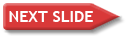 Capítulo 6
26 of 57
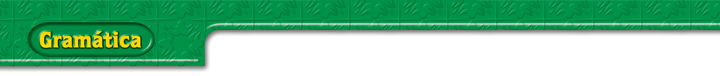 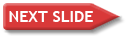 Capítulo 6
27 of 57
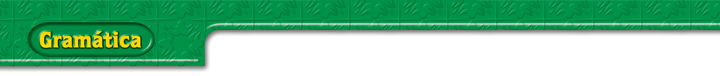 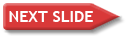 Capítulo 6
28 of 57
Laura llegó ayer y Pepe la vio.
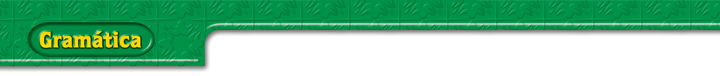 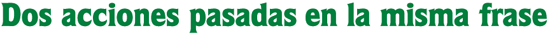 1.    Often a sentence may have two or more verbs in the past. The verbs may        be in the same tense or in different tenses. In the sentence below, both        verbs are in the ________. Both describe simple actions that began and        ended at a specific time in the past.
preterite
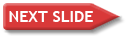 Capítulo 6
29 of 57
Durante el invierno, Adela iba a las montañas a esquiar, pero yo trabajaba.
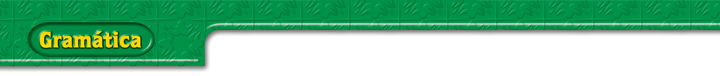 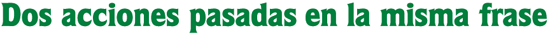 2.    In the sentence below, the two verbs are in the _________ because they        both describe habitual or continuous actions. The moment when the actions        began or ended is unimportant.
imperfect
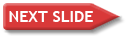 Capítulo 6
30 of 57
Yo estudiaba cuando Julia entró.
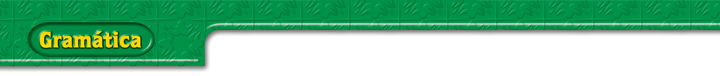 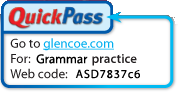 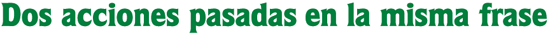 3.    In the sentence below, the verb estudiaba is in the imperfect; it describes        the background—what was going on. The verb in the preterite, entró,        expresses the action or event that interrupted the ongoing action.
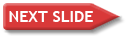 Capítulo 6
31 of 57
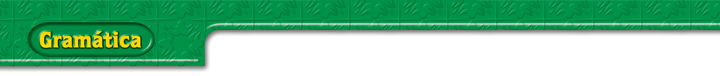 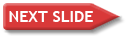 Capítulo 6
32 of 57
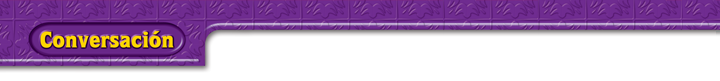 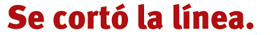 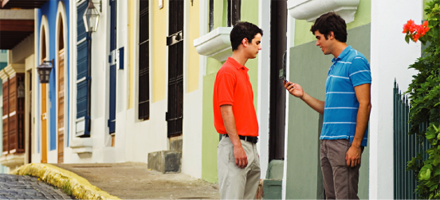 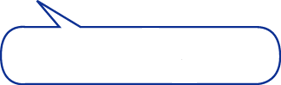 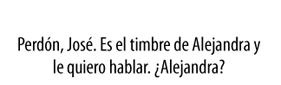 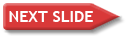 Capítulo 6
33 of 57
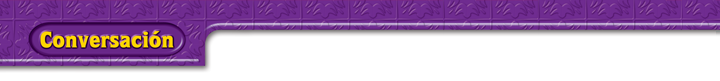 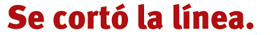 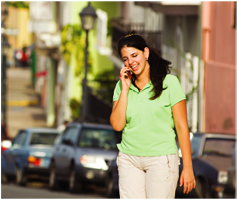 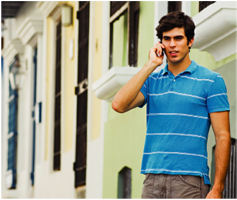 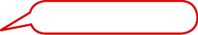 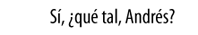 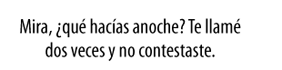 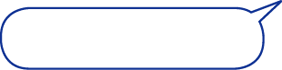 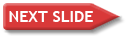 Capítulo 6
34 of 57
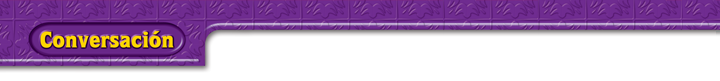 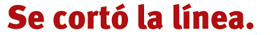 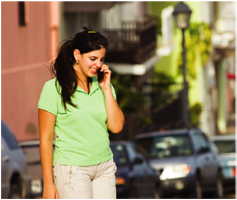 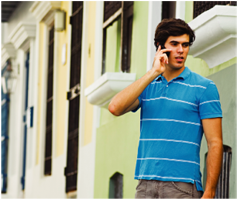 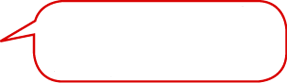 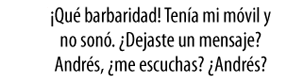 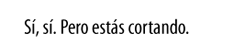 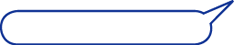 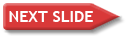 Capítulo 6
35 of 57
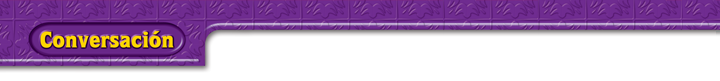 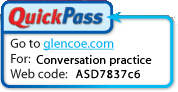 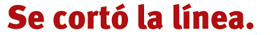 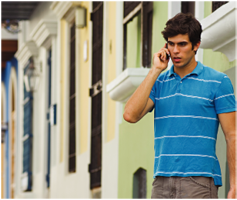 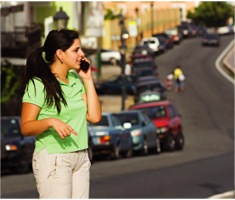 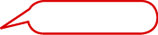 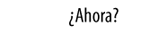 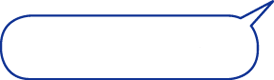 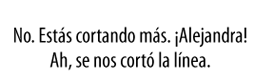 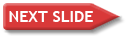 Capítulo 6
36 of 57
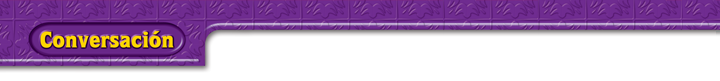 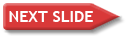 Capítulo 6
37 of 57
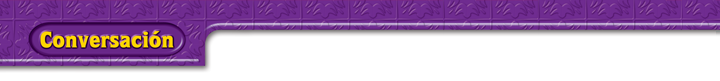 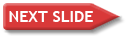 Capítulo 6
38 of 57
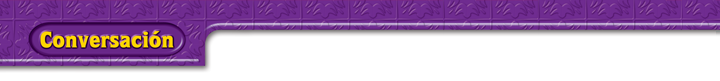 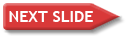 Capítulo 6
39 of 57
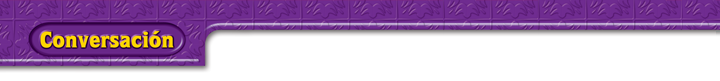 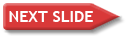 Capítulo 6
40 of 57
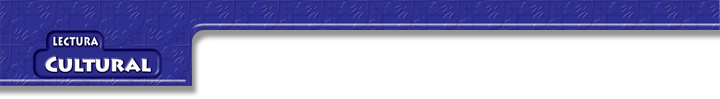 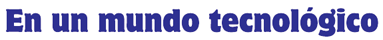 Vamos a hablar con unos amigos hispanohablantes.
—¡Hola! Me llamo Manuel Ramos. Tengo dieciséis años y vivo en la Ciudad de México. Anoche navegaba el Internet para buscar información sobre Simón Bolívar para mi clase 
de historia. Yo no sabía que Bolívar era de una familia acomodada, una familia que tenía mucho dinero, y que desde su niñez le interesaban mucho las condiciones en que vivían los pobres. Creo que esta información es correcta pero antes de incluirla en mi composición tengo que verificar 
su confiabilidad1. Todos sabemos que hay sitios que no son confiables.
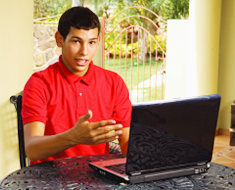 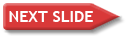 1confiabilidad    reliability
Capítulo 6
41 of 57
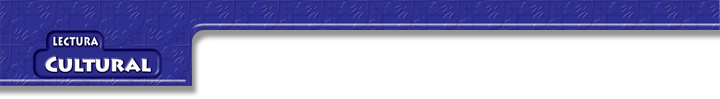 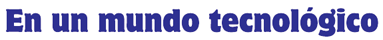 —¡Hola! Me llamo Julia González y soy de Ponce, Puerto Rico. A mí me encanta la música. Anoche bajé (descargué) unas ocho canciones más en mi computadora y en mi MP3. Me encanta escuchar mis canciones favoritas en cualquier2 momento del día. ¡Una cosa importante! Siempre verifico si es legal bajar las canciones.
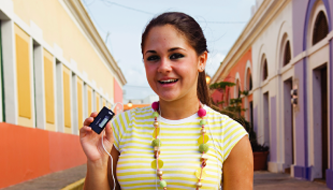 2cualquier    any
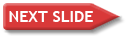 Capítulo 6
42 of 57
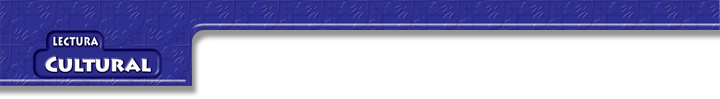 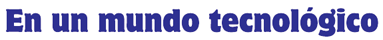 —¡Hola! Soy Raúl Torres. Soy de Málaga, España. Anoche recibí una noticia interesante. Mi hermano mayor está estudiando en la Universidad de Salamanca. Me envió un correo electrónico y me dijo que algunos de sus profesores ponen sus conferencias en el Internet. Si un(a) estudiante no puede asistir a clase puede escuchar la conferencia en su MP3. ¿Qué piensas de tal idea? Vale, ¿no?
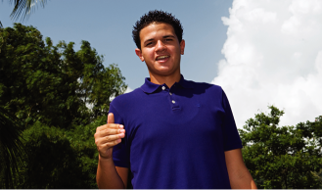 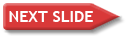 Capítulo 6
43 of 57
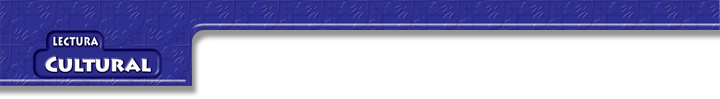 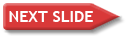 Capítulo 6
44 of 57
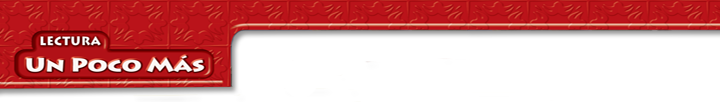 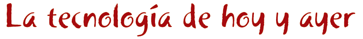 Tomás Navarro vive en Martínez, un suburbio de Buenos Aires, la capital de Argentina. Nos va a hablar de su nuevo juguete1 que le gusta mucho.
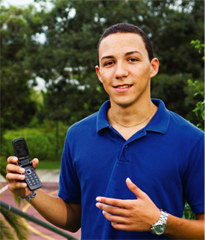 —Ayer me compré un móvil. Es increíble la cantidad de opciones que tiene. Claro que puedo hacer y recibir llamadas y para saber quién me está llamando puedo personalizar los timbres asignando canciones u otros sonidos a mis amigos y familiares. Además mi móvil me permite enviar mensajes de texto, acceder 
mi correo electrónico y bajar música y videojuegos.
1juguete    toy
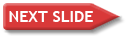 Capítulo 6
45 of 57
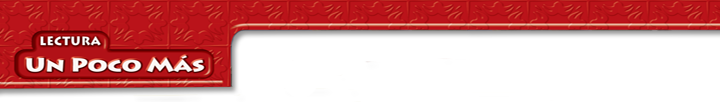 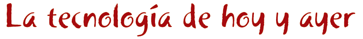 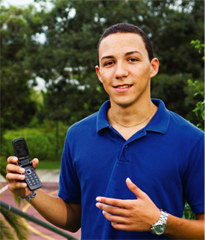 Tiene otra opción que se llama fotomensajería. Puedo tomar fotografías digitales con mi móvil y enviarlas instantáneamente a mis amigos. 
Y puedo grabar y enviar un videomensaje 
con sonido. Las opciones no tienen límite.   
    Tú tienes un móvil, ¿no? ¿Te ofrece otras opciones que no me ofrece el mío? ¿Cuáles?
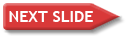 Capítulo 6
46 of 57
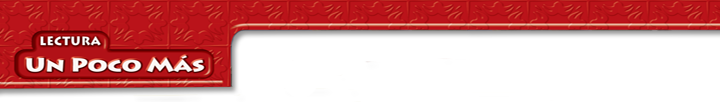 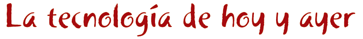 Sí, la tecnología está cambiando el mundo de una manera rápida y radical. Si no lo crees, debes hablar con tus abuelos. Cuando ellos eran niños, ¿tenían computadora y móvil? De ninguna manera. Si querían escuchar música ponían la radio o ponían un disco2 en un tocadiscos. Cuando querían comunicarse con alguien escribían una carta o usaban el teléfono. Hoy día, en Estados Unidos, España y Latinoamérica la gente se comunica por medio de la comunicación electrónica. Pero en España y Latinoamérica, además de los móviles, sigue siendo popular y conveniente el teléfono público.
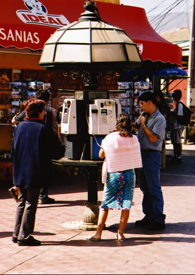 Aquí hay un quiosco de teléfonos públicos en el centro de Valparaíso. Los teléfonos públicos tienen muchos usuarios.
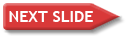 2disco    record
Capítulo 6
47 of 57
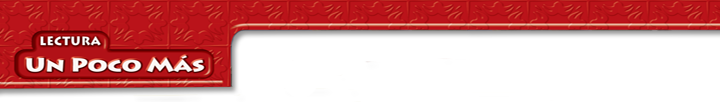 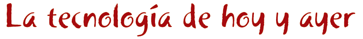 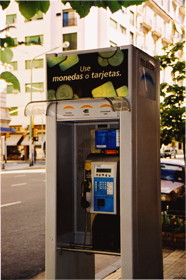 Para usarlo compras una tarjeta telefónica que contiene una cantidad de unidades. La tarjeta que se introduce en la ranura del teléfono te permite hacer llamadas locales, interurbanas, de larga distancia y hasta3 internacionales. Mientras hablas, se deduce automáticamente el número apropiado de unidades. ¡Otro ejemplo de la tecnología!
Es un teléfono público en una calle de Buenos Aires, la capital de Argentina. ¿Qué se puede usar para hacer una llamada de este teléfono?
3hasta    even
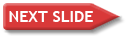 Capítulo 6
48 of 57
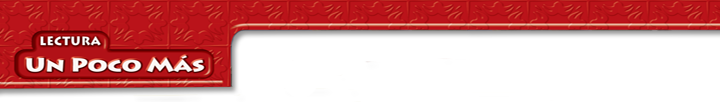 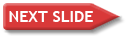 Capítulo 6
49 of 57
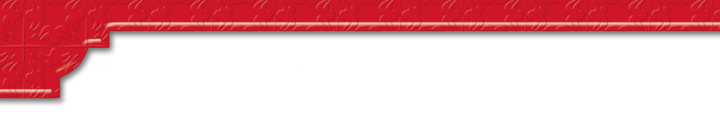 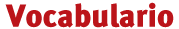 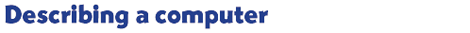 computer
la computadora, el ordenador
la pantalla de escritorio
la alfombrilla
el ratón
el teclado
el icono
la barra de herramientas
(computer) screen, monitor
mouse pad
mouse
keyboard
icon
toolbar
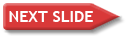 Capítulo 6
50 of 57
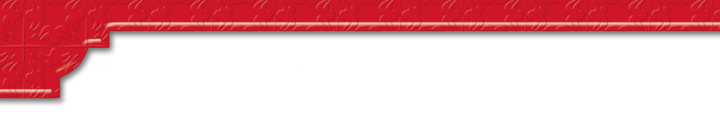 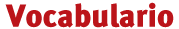 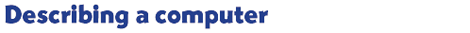 Web site
un sitio Web
la página de inicio     (inicial, frontal) el botón regresar     (retroceder)
el botón borrador
el archivo
la carpeta
la impresora
una copia dura
home page
back button
delete key
file
folder
printer
hard copy
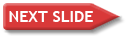 Capítulo 6
51 of 57
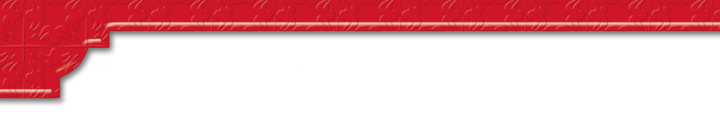 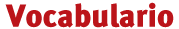 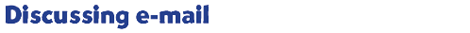 e-mail
el correo electrónico, el e-mail
el/la destinatario(a)
la dirección de correo electrónico         (de e-mail)
arroba
punto
la libreta de direcciones
la bandeja de entradas
la bandeja de enviados
el documento adjunto
addressee, recipient
e-mail address
the @ sign
point; dot (Internet)
(e-mail) address book
inbox (e-mail)
sent mailbox (e-mail)
attached file
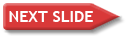 Capítulo 6
52 of 57
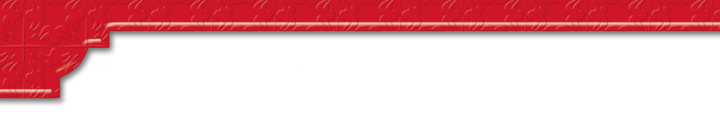 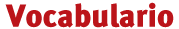 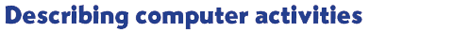 to turn on
prender
apagar
entrar en línea
hacer clic
oprimir, pulsar
guardar
borrar
navegar la red (el Internet)
bajar, descargar
imprimir
to turn off
to go online
to click (computer)
to press, to push (button, key)
to save, to keep
to delete
to surf the Web (the Internet)
to download
to print
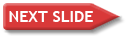 Capítulo 6
53 of 57
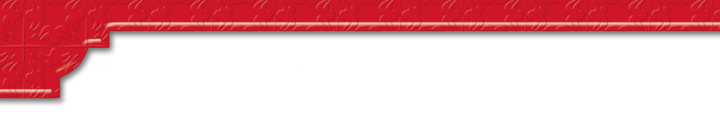 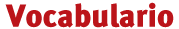 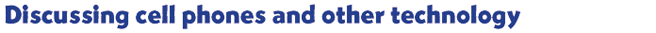 el móvil, el celular
el timbre (sonoro)
una llamada perdida (caída)
la cámara digital
el MP3
sonar
asignar
cell phone
ringtone
dropped call (cell phone)
digital camera
MP3 player
to ring
to assign
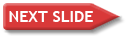 Capítulo 6
54 of 57
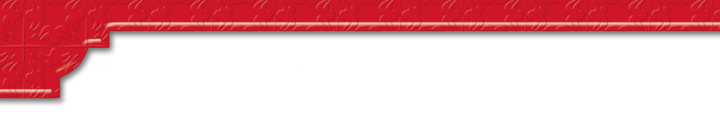 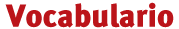 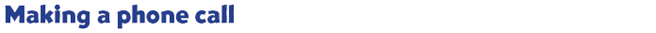 el teléfono público
la ranura                                       un mensaje                                   llamar                                           descolgar (el auricular)
introducir la tarjeta telefónica
esperar el tono                           marcar el número                       ¿Está…?
¿De parte de quién?
pay phone
slot
message
to call
to unhook (the telephone receiver)
to use a telephone card
to wait for a dial tone
to dial the number
Is . . . there?
Who’s calling?
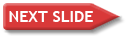 Capítulo 6
55 of 57
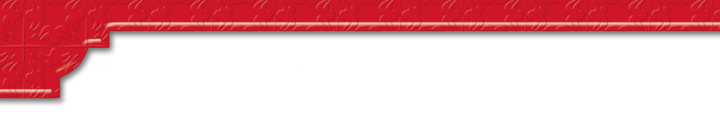 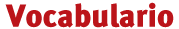 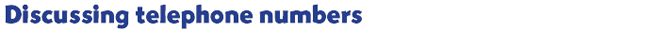 phone book
la guía telefónica
el número de teléfono
el prefijo del país
la clave de área
telephone number
country code
area code
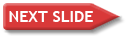 Capítulo 6
56 of 57
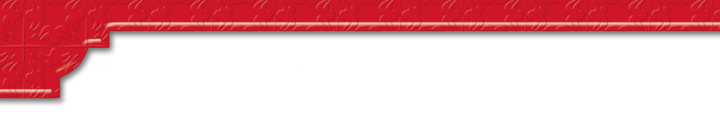 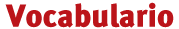 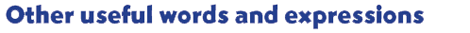 You’re breaking up. (telephone)
Estás cortando.
¿Me escuchas?
Se nos cortó la línea.
anterior                            cierto(a)
encantar
Can you hear me? (telephone)
We’ve been cut off. (telephone)
previous
true, certain
to love, to adore
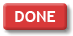 Capítulo 6
57 of 57